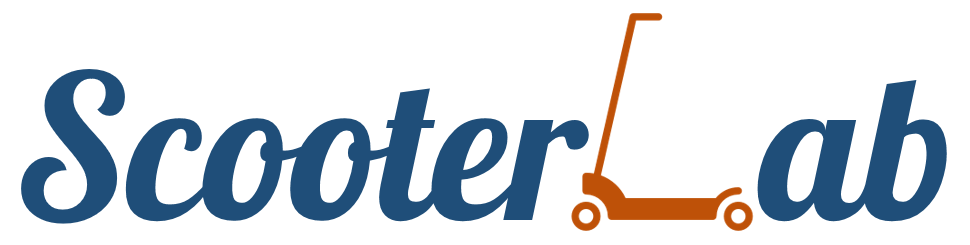 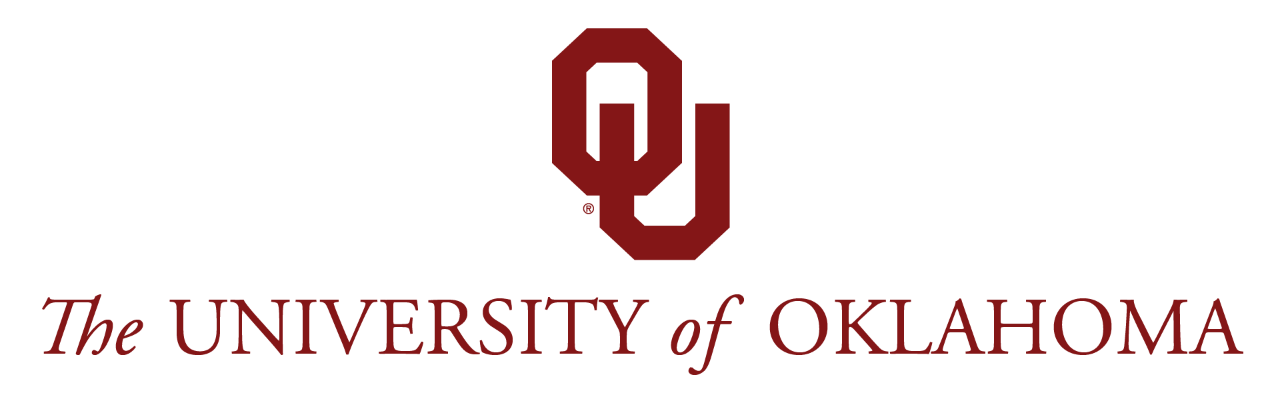 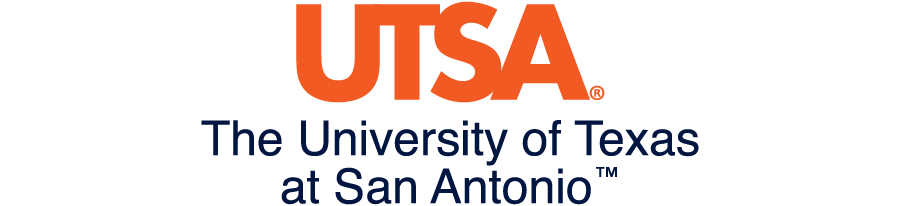 Workshop on a Community Testbed to Support Micromobility Research
06/18/2021, Online
Murtuza Jadliwala, Greg Griffin, Sushil Prasad and Anindya Maiti
6/18/2021
ScooterLab Workshop
1
Workshop Goals
Goal 1: Provide an overview of ScooterLab’s primary vision and mission

Goal 2: Understand the scientific community’s needs and expectations vis-à-vis micromobility-related and micromobility-supported research data collection

Goal 3: Start building a research community around ScooterLab
6/18/2021
ScooterLab Workshop
2
Agenda
6/18/2021
ScooterLab Workshop
3
Agenda Highlights
Lightning Talks Session:
16 speakers, 1 minute (uninterrupted) per speaker, final 10 minutes open forum for questions/networking.
Graduate Student Poster Session:
3 speakers, 5 minute per poster (4 minute talk + 1 minute Q&A).
Best student poster award!
Breakout Sessions:
A total of 2 sessions (one from 10.10-11.10, second from 11.30-12.30), each session consists of two themes.
Themes 1 & 2 in session 1 will run in parallel, while themes 3 & 4 in session 2 will run in parallel.
Each theme will take place in its own breakout room – participants will be automatically transferred to the appropriate breakout rooms by the logistics chairs, Raveen and Jeff.
Each theme is divided into two 15-minute phases, participants will attend alternate phases of both themes.
One group will attend phase 1 of theme 1, and phase 2 of theme 2, while the second group will attend phase 1 of theme 2, and phase 2 of theme 1.
Similar arrangement for themes 3 and 4.
Final Remarks:
Breakout session summaries, award announcements, photo session, workshop exit/closing survey information, and next steps.
6/18/2021
ScooterLab Workshop
4
Enjoy the Workshop!
General Questions and Concerns
scooterlab@utsa.edu
Technical issues during the workshop
Murtuza.Jadliwala@utsa.edu
Raveen.Wijewickrama@utsa.edu 
Contact number: 802-851-0662
6/18/2021
ScooterLab Workshop
5